Implementing Best Practices in Online Learning
11/19/2013
Sherry Grosso
Associate Director of Distributed Learning
University of South Carolina Center for Teaching Excellence
slgrosso@mailbox.sc.edu
Best Practices
Good practice communicate high expectations
 Good practice emphasizes time on task
 Good practice gives prompt feedback
 Good practice encourages student-instructor contact
Best Practices
Good practice encourages student-student cooperation
 Good practice encourages active learning
 Good practice respects diverse talents and ways of learning
Question
Which fits you?
I have taught or I am currently teaching an online class
I know I will be teaching an online class soon
I am considering teaching an online class
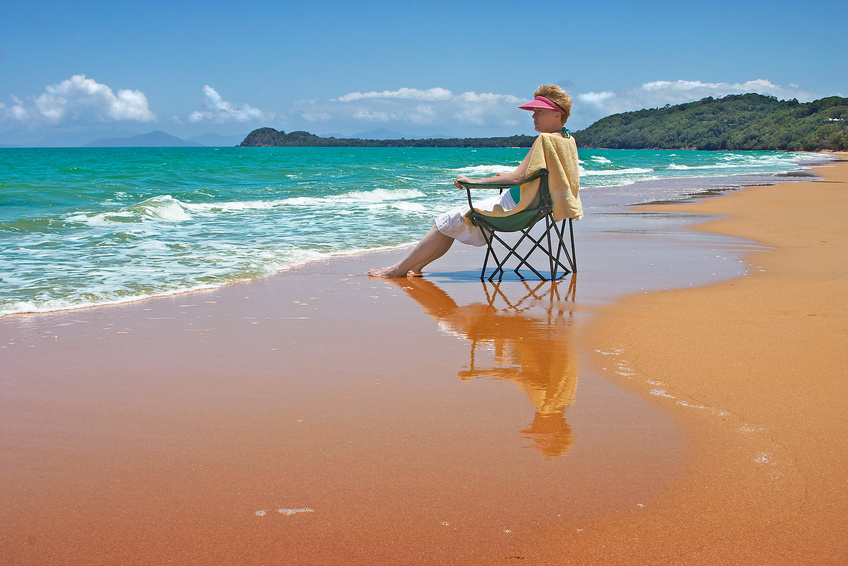 ?
?
?
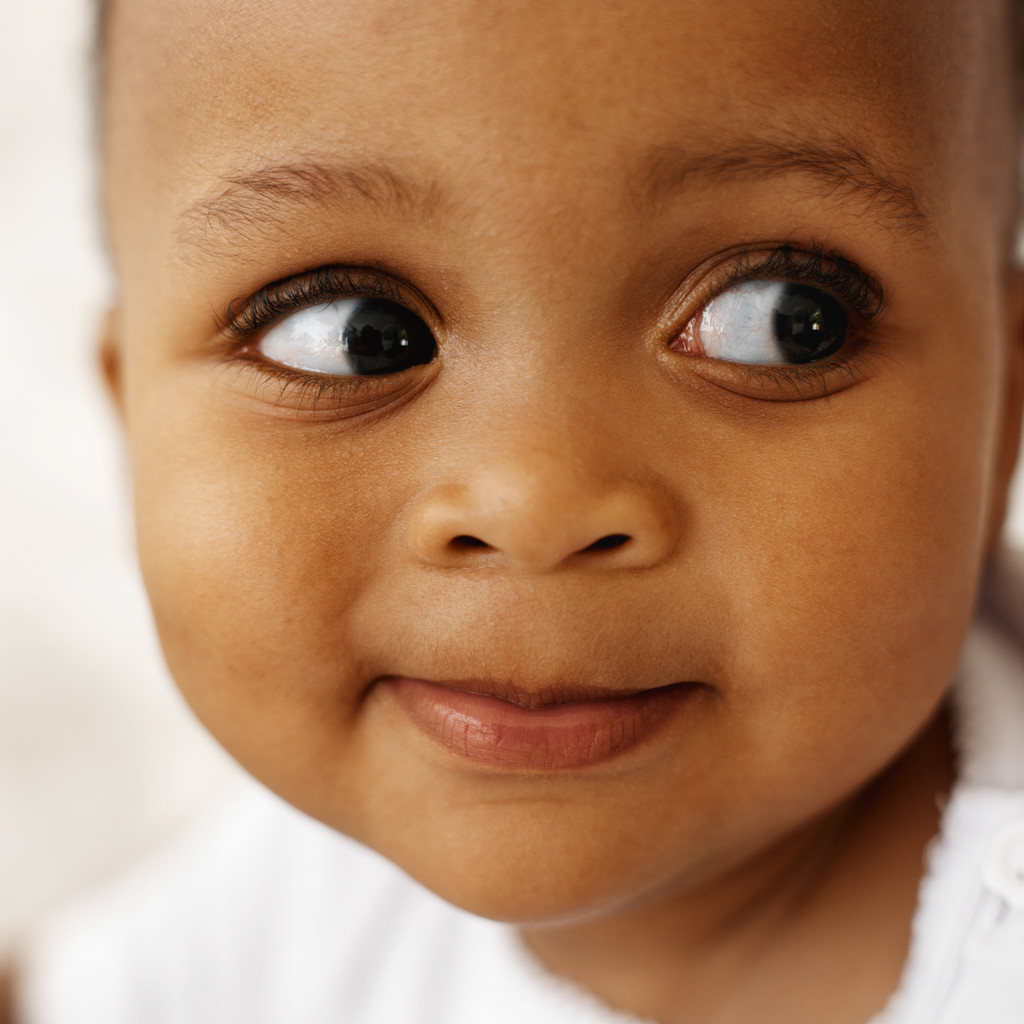 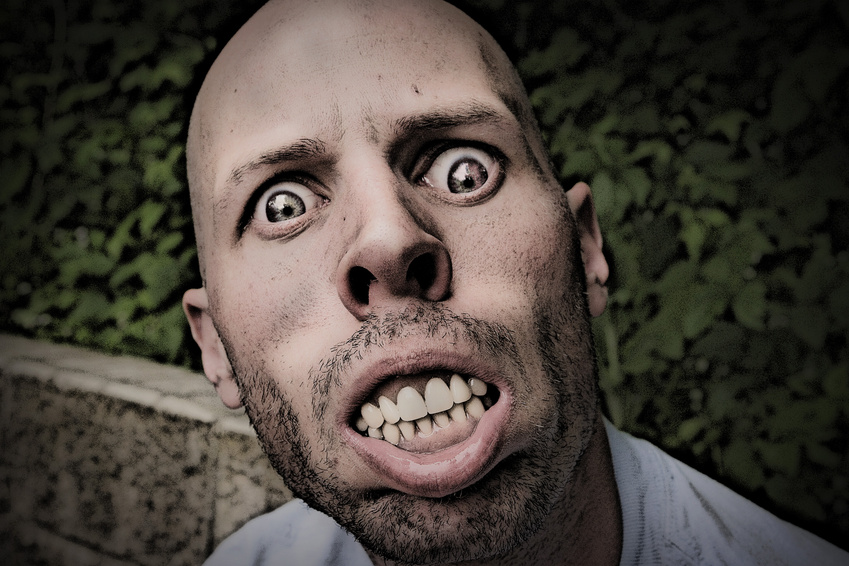 Question
Which fits you?
I use Blackboard
I use D2L
Good Practice Communicates High Expectations
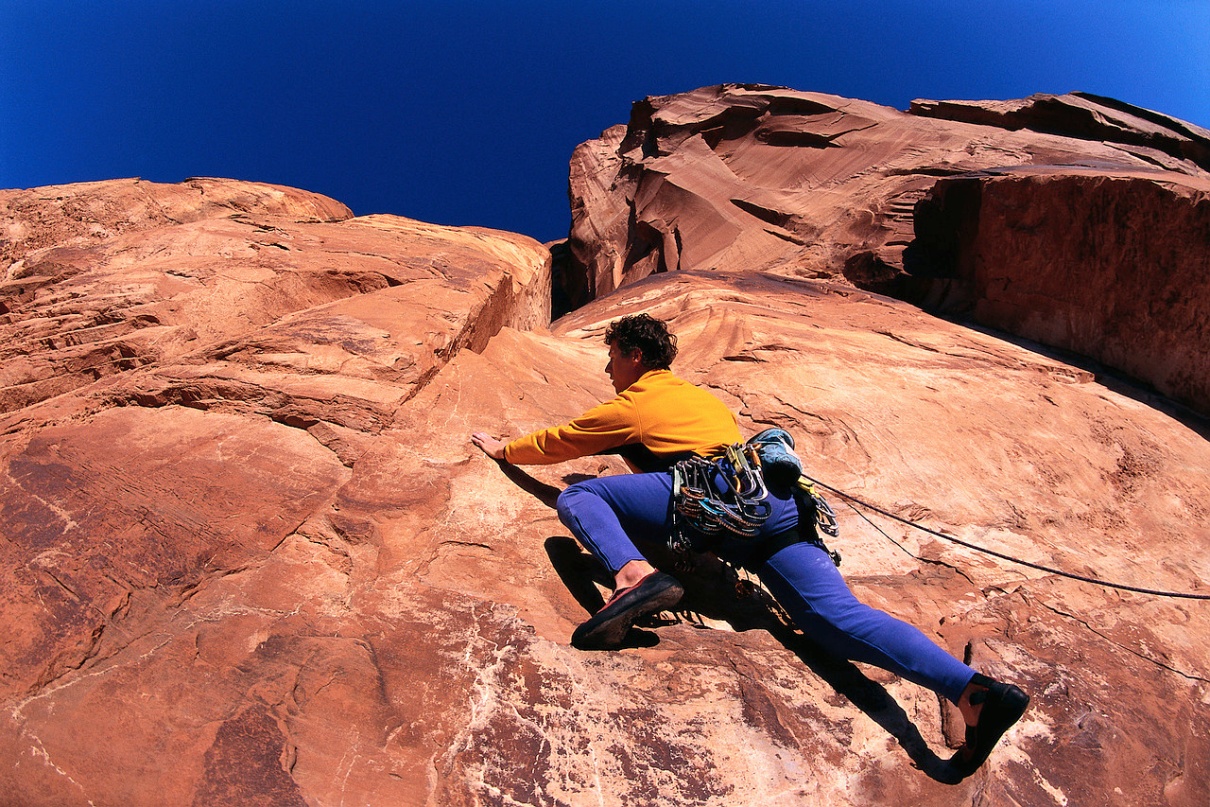 Course Syllabus
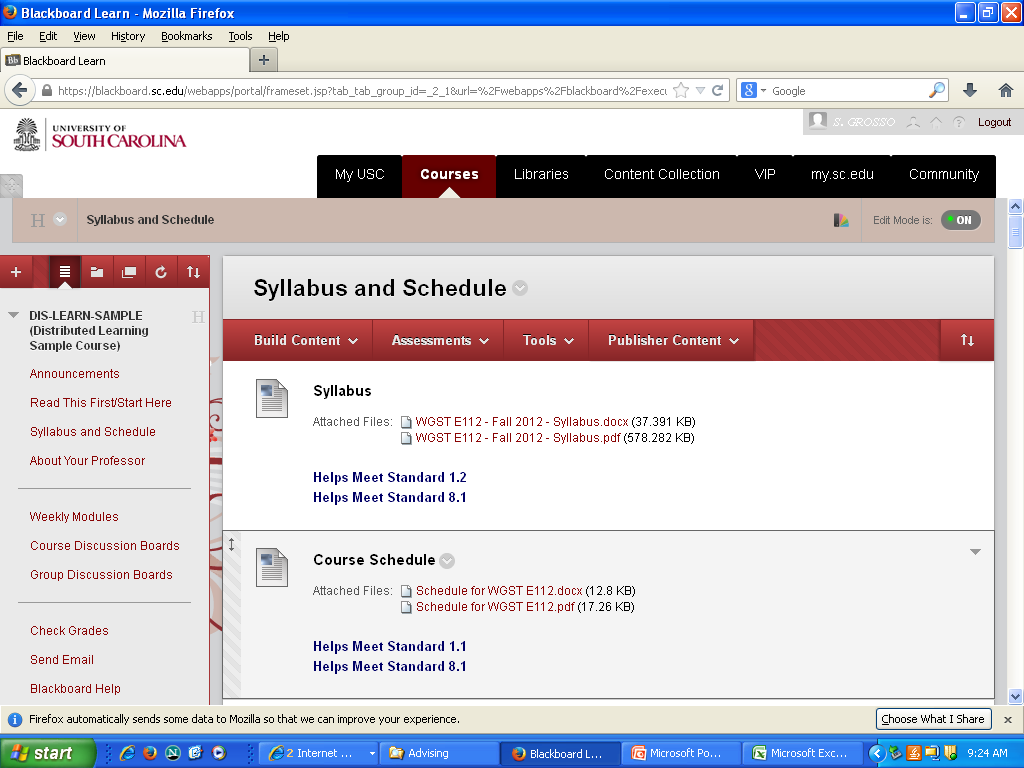 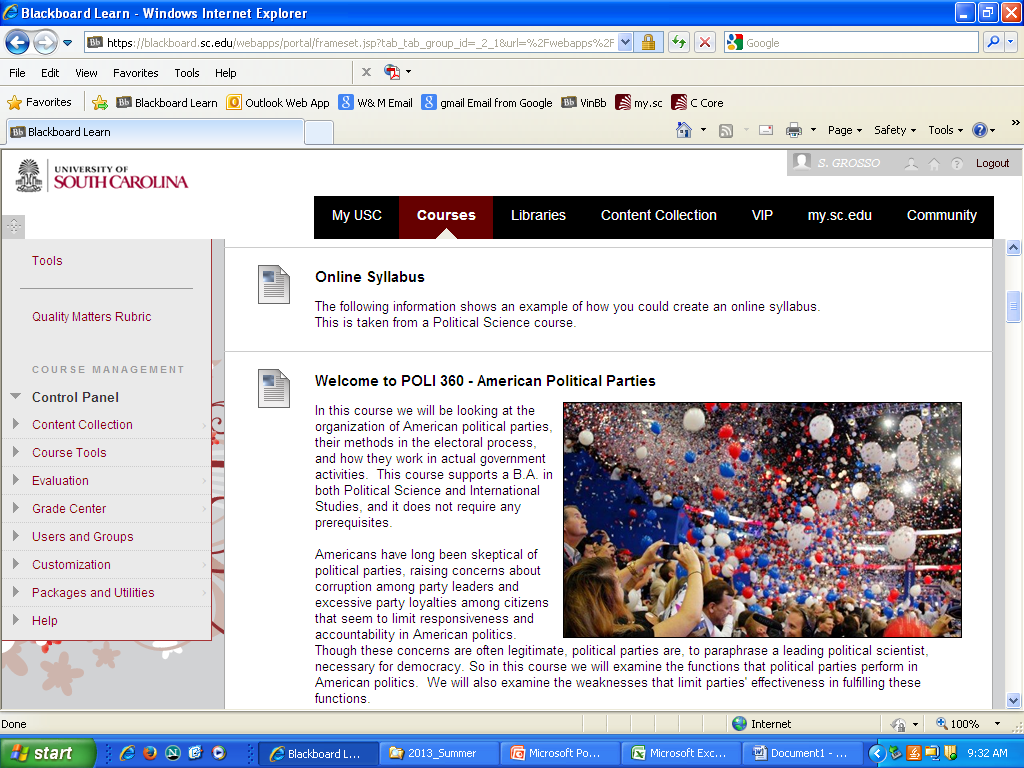 Course Syllabus
Course Description

 Example:

Course Overview:

This is a fully online course.  Online classes are not easier than lecture classes.  To succeed in an online class, you must be extremely motivated and well organized. You will need to purchase the required textbooks listed above by the first day of the course.  Other course materials are available via Blackboard.  Regular Internet access is essential for successful completion of the course.
Course Syllabus
Course Structure

 Example:


Overall Structure of the Course:
 
The typical class structure will consist of weekly modules, which include:
Short Video Lectures
Readings
Group Discussions
Quizzes
Films/YouTube Videos
Analytical Paper
Course Syllabus
Course Learning Outcomes/Objectives
 Objectives describe measurable outcomes 
 What do you want them to know
 What do you want them to be able to do
Outcomes/Objectives
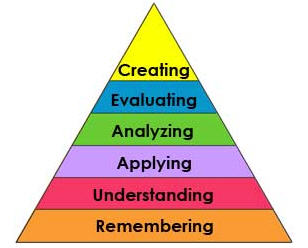 Avoid vague terms   
 Use actions verbs 
 Match levels to course content
http://www.celt.iastate.edu/teaching/RevisedBlooms1.html
http://www.celt.iastate.edu/pdfs-docs/teaching/RevisedBloomsHandout.pdf
http://ww2.odu.edu/educ/roverbau/Bloom/blooms_taxonomy.htm
Course Syllabus
Course Requirements
 Activities/Assignments/Assessments
 Grading/Grading Scale
 Contact Information
 Student Support Services
Course Syllabus
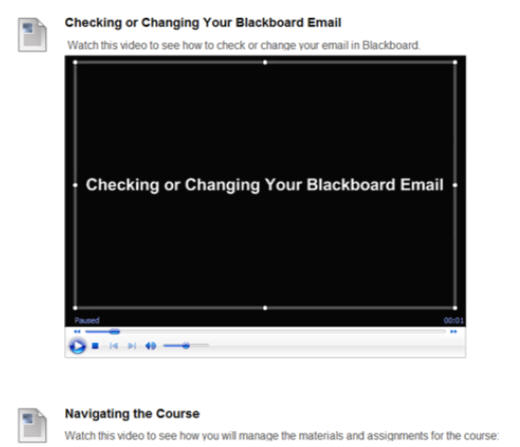 Technical Requirements & Support
 Short ‘help’ videos
 Checking Bb email in Blackboard
 Submitting assignments
 Discussion Board posting
 Taking a quiz or test
Course Syllabus
Course Schedule
 Students’ Perspective 
 What will they have to do and when they will have 	to do it
 How they meet the objectives
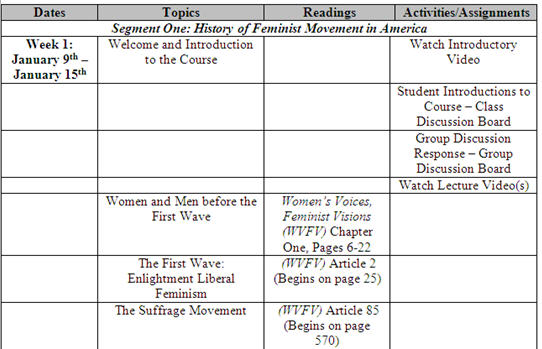 Course Syllabus
Course Schedule
 Weekly checklists
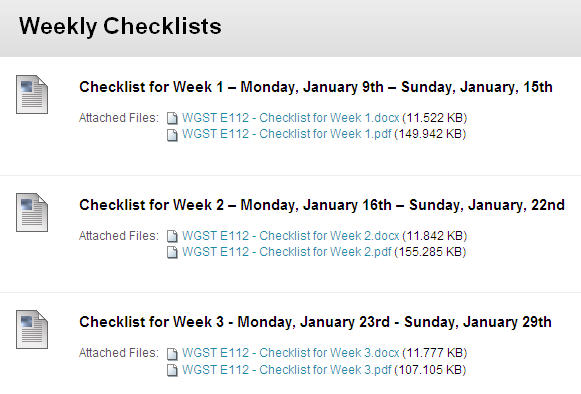 Good Practice Communicates High Expectations
Tests – ‘Lower the Stakes’
 Draw from pools
 Randomize
 Single question
 No backtracking
Good Practice Communicates High Expectations
Timed correctly
 Only submitted answers
 Close modules/materials 
 Honor Code still applies
 Narrated review of results
Good Practice Communicates High Expectations
Grading:
 Use rubrics and provide copies to students
 More consistent and efficient when grading 
 Helps students focus their efforts 
 Helps minimize subjectivity
Good Practice Communicates High Expectations
Design your rubric around the learning outcomes of the assignment

The weight of various components should reflect the learning outcomes 

 Prepare model answers before you begin grading
Good Practice Communicates High Expectations
You determine what you expect of the students

 Make it clear to them what your expectations are

 Include these on your Syllabus
Good Practice Communicates High Expectations
Examples:

 Students must have daily access to a computer with reliable Internet access and e-mail. 

 Assignments for the class will be available through Blackboard. File formats used are PowerPoint, Word, and .pdf. You will need PowerPoint  and Word to use the assignment files and Adobe Acrobat Reader to use the .pdf files.
Good Practice Communicates High Expectations
Examples:


 Students must be reachable by email until final grades are posted. 

 The Professor will be using the email address listed in Blackboard. It is the student’s responsibility to check that email address.
Good Practice Communicates High Expectations
Examples:

 Students must keep current with all coursework and materials. 

 This is not a correspondence course. That means that there are specific due dates for assignments, quizzes and tests. You must watch the deadlines and submit your work on time.
Good Practice Communicates High Expectations
Examples:

 How Much Time You Should Spend in Study for this Course?This is an entirely web-based course. We have no face-to-face class meetings, and you will complete your work asynchronously - which simply means that you may be working on it at different times than your colleagues. You can log in to the class to do your work at whatever time is convenient for you as long as you are meeting class deadlines.
Good Practice Communicates High Expectations
Examples:

 It is important to understand that this is not a self-paced class or an independent study. You will have weekly deadlines, and work must be submitted on time and will not be accepted late. You may not save up your assignments to complete in the last weeks or days of the semester. One critical part of this class is regular interaction with other students and with me, your instructor.
Good Practice Communicates High Expectations
Examples:

 While thinking about your work schedule for this semester, you should plan to spend the same amount of time "in class" and out of class that you would in a traditional class - about three hours each week online interacting with classmates and reading course materials, doing assignments, etc. and about nine outside of class preparing assignments, reading your text, and researching. 

 Yes, you read that right - you should expect to spend about twelve hours a week working on this class.
Good Practice Communicates High Expectations
Examples:


 For this online class, each assignment will contain specific instructions on how it is to be submitted. It is important that the specific instructions are followed for each assignment in order to correctly submit assignments.
Good Practice Communicates High Expectations
Examples:

 Assignments, tests and quizzes are to be submitted electronically, and are due by 11:59 PM of the posted due date. 

 Late assignments, quizzes or tests will not be accepted.
Good Practice Emphasizes Time on Task
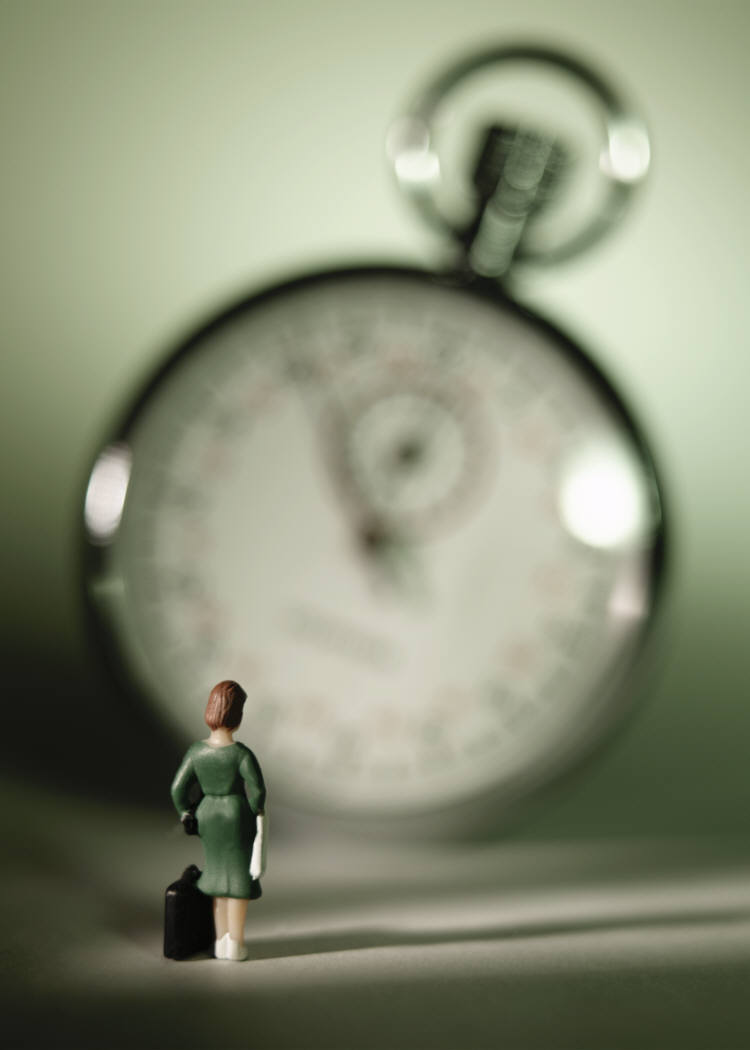 Course Navigation
Easy Navigation/User Friendly
 Logical, Intuitive, Consistent 
 Meet the Needs of the Course
 Weekly Modules
Good Practice Emphasizes Time on Task
Course Menu

 Start Here/Read This First

 Course Information
 Syllabus
 Schedule

 Meet Your Professor

 Weekly Modules

 Discussions
Good Practice Emphasizes Time on Task
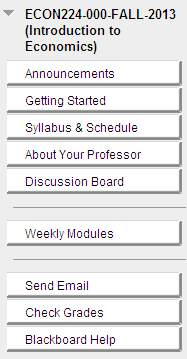 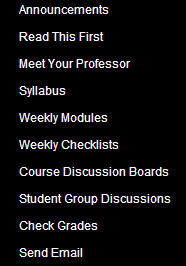 Time on Task
Good Practice Emphasizes Time on Task
Clear Course Structure
 Introduction to Course
 Explain the navigation
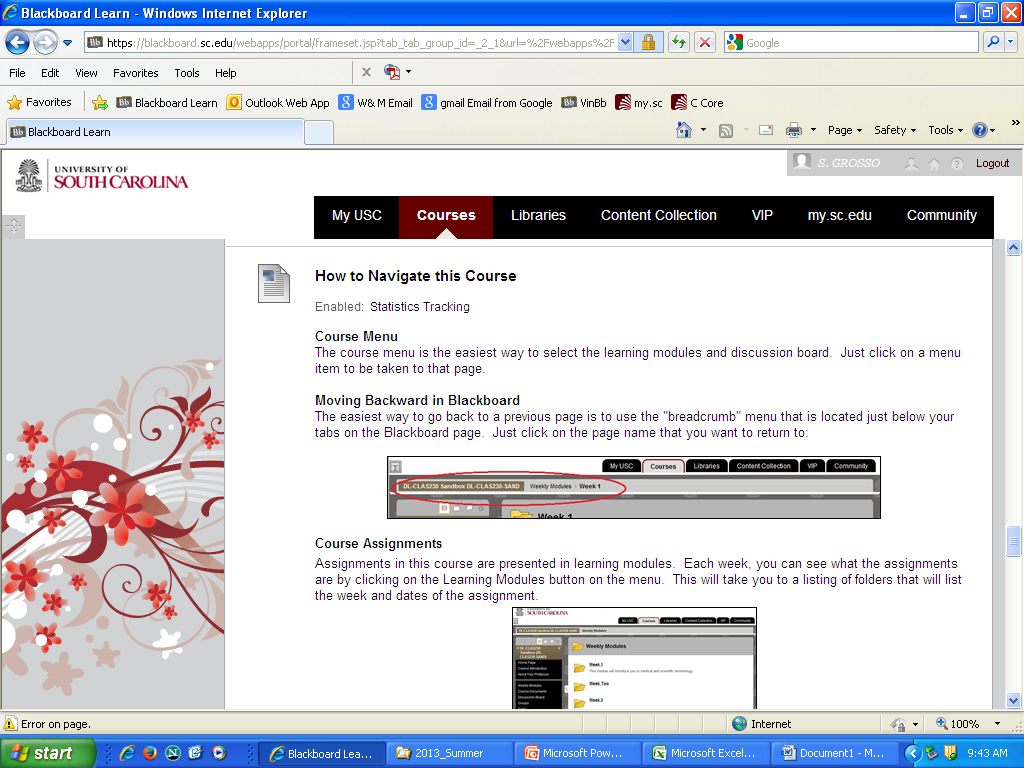 Good Practice Emphasizes Time on Task
Use a Syllabus/how the course works quiz
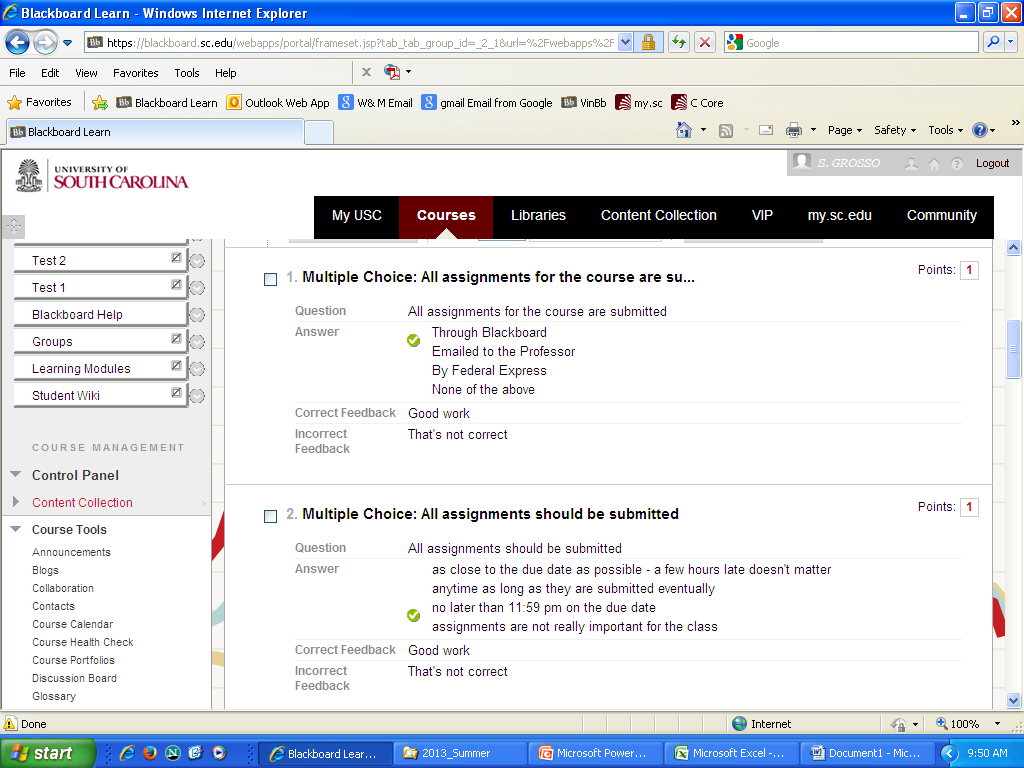 Good Practice Emphasizes Time on Task
Course Menu

 Discussions 
 Student Introductions 
 ‘Analyze’ your learners
Good Practice Emphasizes Time on Task
Discussion Assignments
 Course Questions
 Reduces e-mails to you
 Students not afraid to ‘ask’
 Course ‘lounge’ or ‘virtual café’
Good Practice Emphasizes Time on Task
Course Menu
 Weekly Modules with Topics, Objectives, Activities
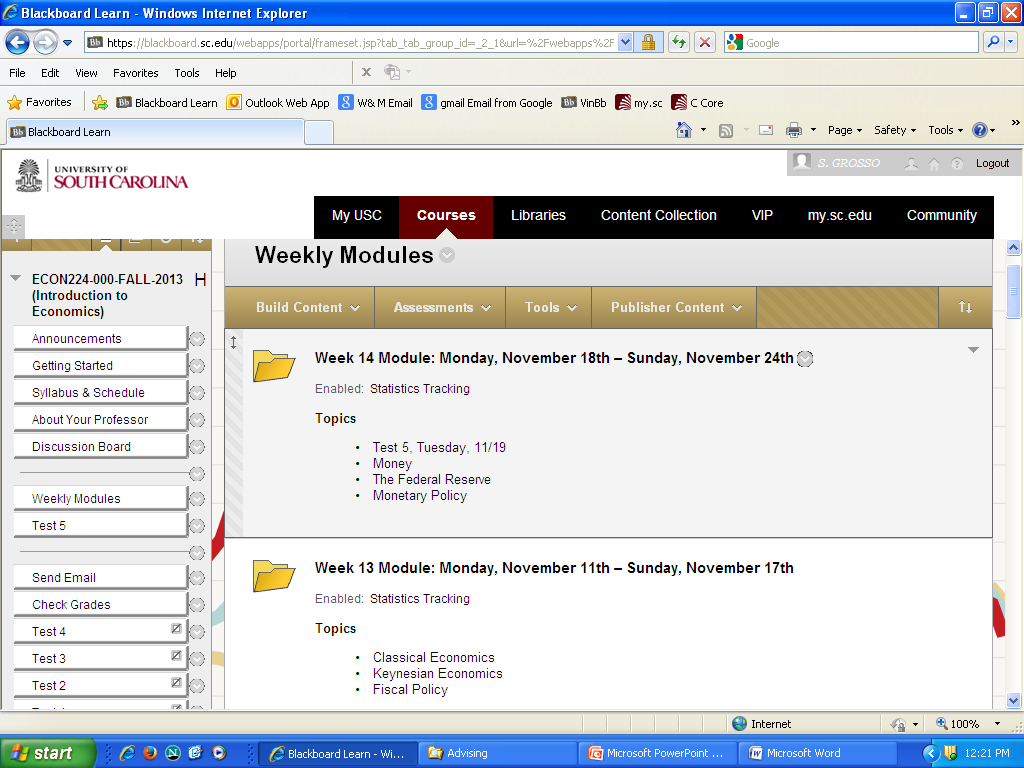 Weekly Modules
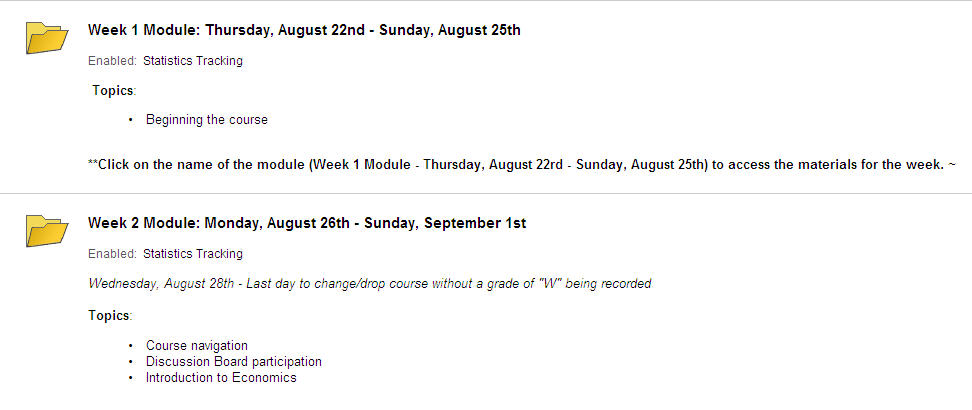 Time on Task
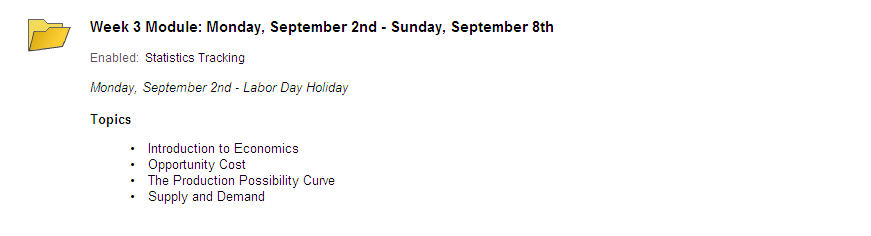 Weekly Modules
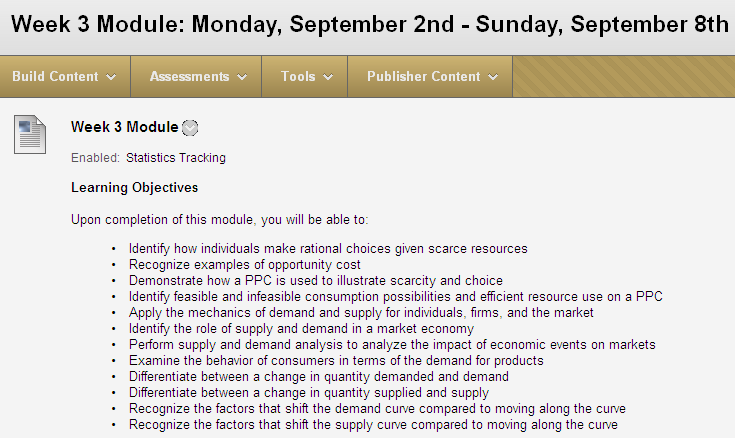 Time on Task
Weekly Modules
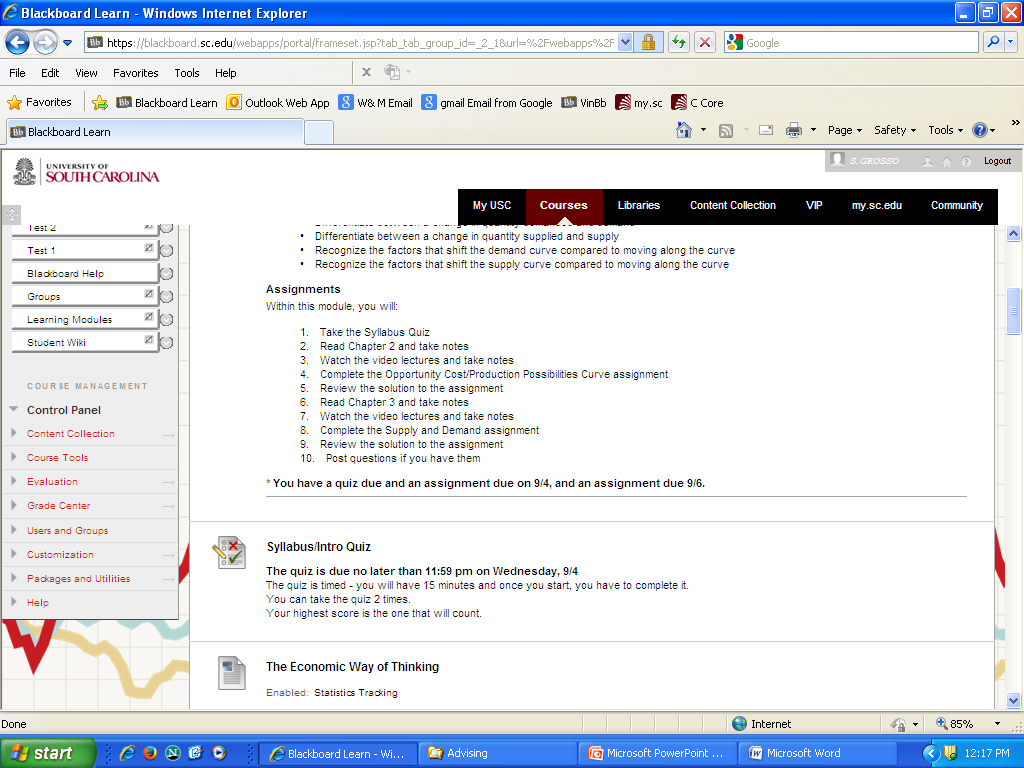 Time on Task
Weekly Modules
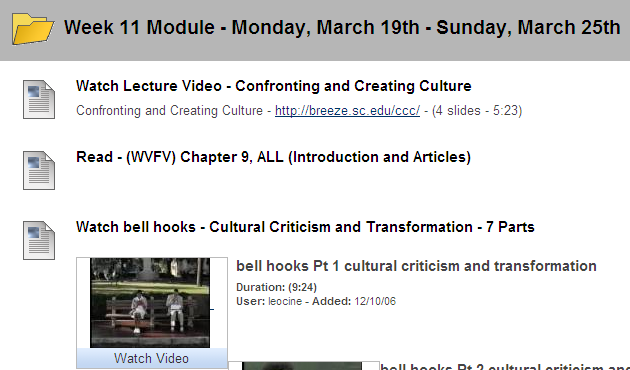 Time on Task
Good Practice Emphasizes Time on Task
Provide clear due dates
 Provide clear deadlines
 Write clear and detailed directions for all student assignments and tasks
 More details upfront = fewer questions for you
Good Practice Emphasizes Time on Task
Give students an idea of how long an assignment should take to complete
 Use the announcement page throughout the semester
Good Practice Emphasizes Time on Task
Give students reminders about assignments, quizzes, tests due 
 Design tasks that accomplish more than one purpose
Good Practice Gives Prompt Feedback
Tell students when assignments will be graded
 Use auto-graded quizzes and assignments
 Allow students to submit drafts for feedback before final submission
Good Practice Gives Prompt Feedback
Use practice quizzes and multiple attempts
 Help student assess their understanding of the material
Good Practice Gives Prompt Feedback
Respond to the class as a whole
 Weekly Intros
 Weekly Wrap-Ups
 Created as announcements and/or short recordings
Good Practice Encourages Student-Instructor Contact
Include an instructor bio/video
 Professional information
 Personal information
 Picture 
 Use “I”
Good Practice Encourages Student-Instructor Contact
Include a welcome message/introductory video
 Include regular announcements/remain ‘present’
 Consider virtual office hours
Good Practice Encourages Student-Instructor Contact
Provide clear guidelines for interaction, including:

 The Type of Interaction Expected, for example:

 Proper e-mails to the instructor will include a greeting such as ‘Hello Professor’ and the student’s name at the end. Starting an email with "Hey" is not appropriate.
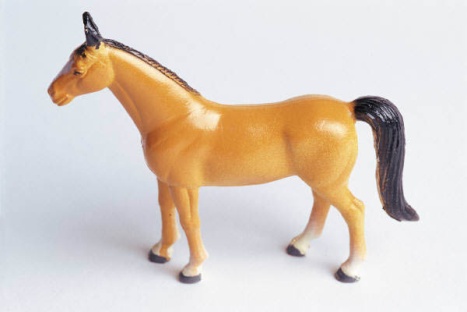 Good Practice Encourages Student-Instructor Contact
Provide clear guidelines for interaction, including:

 The Type of Interaction Expected, for example:

 General questions about the course and assignments should be asked in the Discussion Board forum titled “Questions about the Course”
Good Practice Encourages Student-Instructor Contact
Provide clear guidelines for interaction, including:

 The Timeliness of the Contact, for example:  

 The instructor will respond to e-mails within 24 hours of receipt

 The instructor will respond to properly written emails within 48 hours on weekends
Good Practice Encourages Student-Instructor Contact
Provide clear guidelines for interaction, including:

 The Tone of the Contact, for example:

 Provide ‘netiquette’ guidelines

 Respond courteously to student communication

 Use students’ names
Good Practice Encourages Student-Instructor Contact
Have formative evaluations two to three times a semester.  Ask questions like:
 How is the course going?
 What do you not understand in the course?
 Do you have any suggestions?
Good Practice Encourages Student-Student Cooperation
Have students introduce themselves
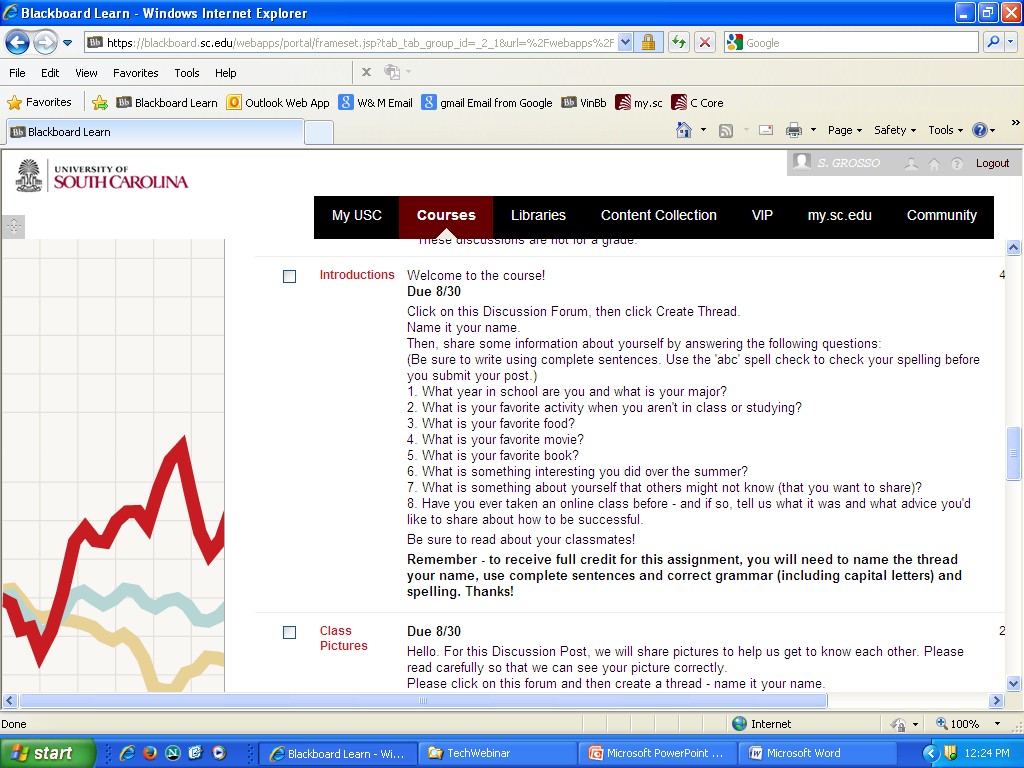 Contact
Time on Task
Good Practice Encourages Student-Student Cooperation
Use group projects
 case studies, simulations, debates
 Use group blogs and wikis
Good Practice Encourages Student-Student Cooperation
Use Engaging Discussion Boards
 Focus on specific assignments or topics
 Require participation in discussions with clear directions 
 Require responses to classmates
 Define ‘netiquette’ requirements
 Provide rubrics for discussion responses
http://www.mtsu.edu/ltanditc/docs/Discussion_Board_Rubrics.pdf
Good Practice Encourages Student-Student Cooperation
Use an open discussion forum for students to ask and answer each other’s questions
 Create a discussion forum ‘virtual café’ as a place where students can socialize with each other
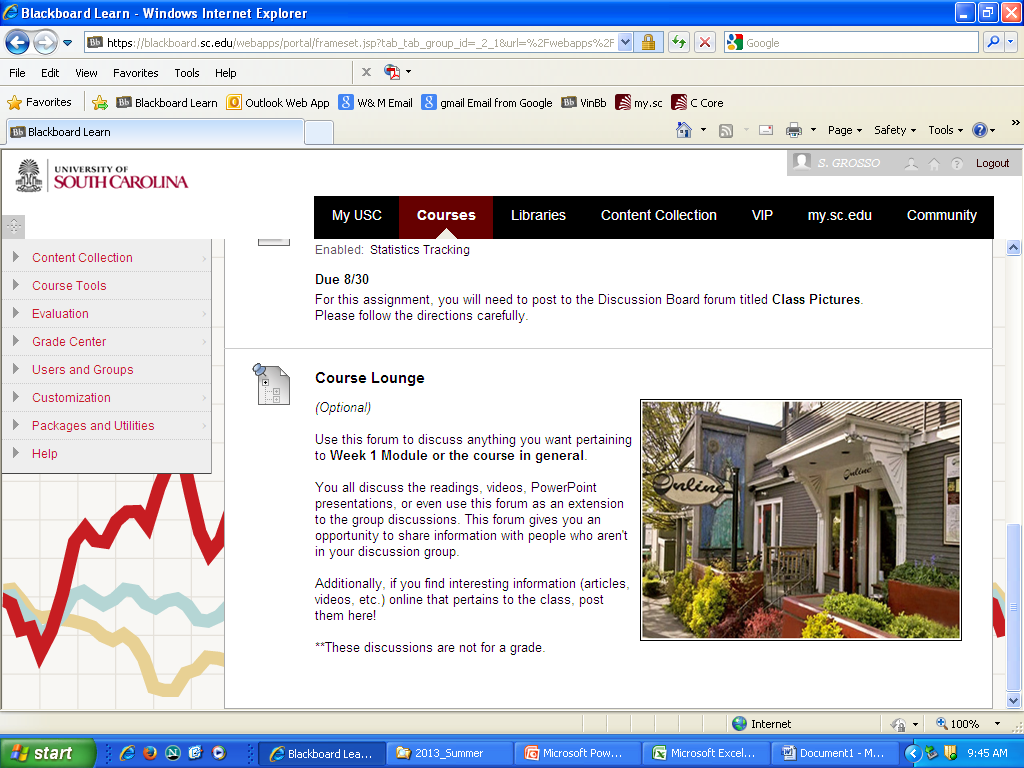 Contact
Good Practice Encourages Active Learning
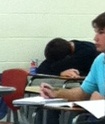 Good Practice Encourages Active Learning
Learning is not a spectator sport 
 Current Methods
 What to continue?
 Engage the students
 Share your enthusiasm for your subject
 What to change?
Transition from ‘sage on the stage’ to facilitator
Good Practice Encourages Active Learning
Include more than just text
 Divide material into smaller segments
 Create narrated lectures
 Plan for (approximately)10 minute lectures
 Lectures prompt for further reading
 Include interactivity in lectures
Online Lectures
Tools:
 Adobe Presenter
 Adobe Connect
 Adobe Captivate
 Camtasia
 Jing
 Camstudio
 Blackboard Collaborate
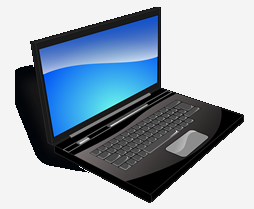 Online Lectures
Adobe Presenter
 Power Point Add-In
 Voice Over Power 		Point
 Video/Audio
 User Controls
 Notes
 Interactive Questions
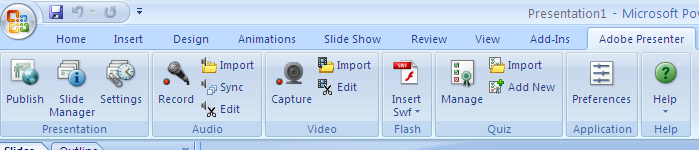 Online Lectures
Quiz Manager
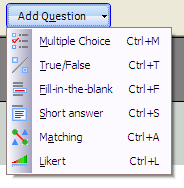 Interactive Lectures
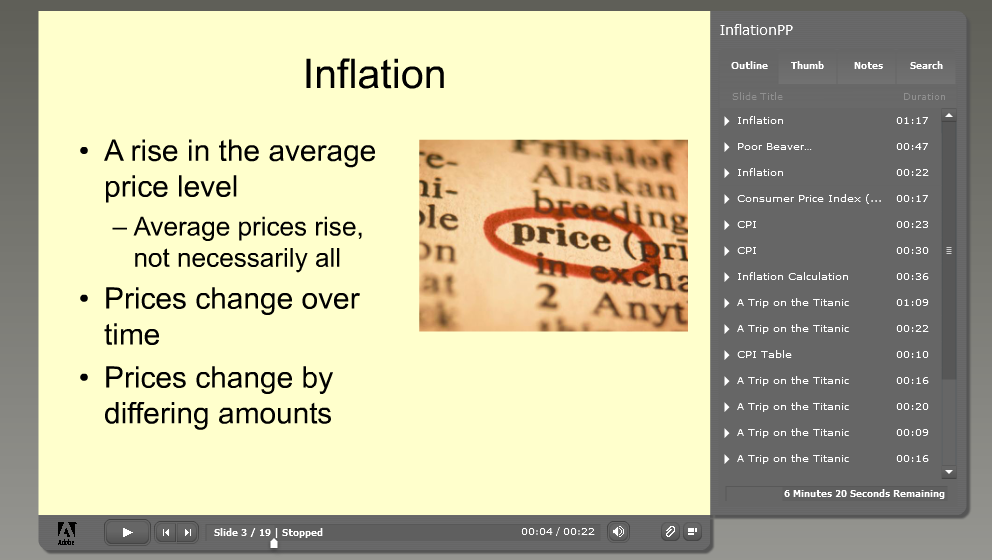 Interactive Lectures
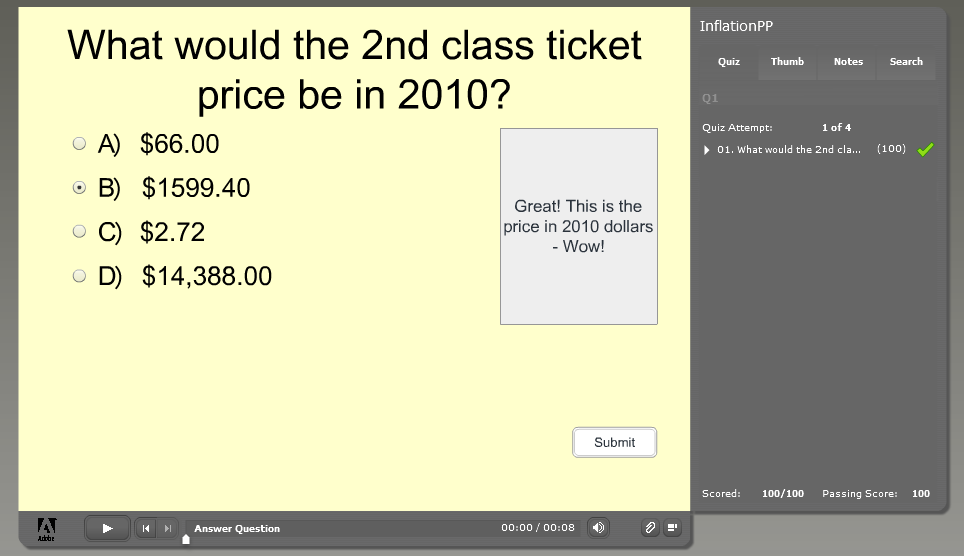 Question
Which fits you?
I use Adobe Connect
I use Blackboard Collaborate
Online Lectures/Recordings
Adobe Connect (& Blackboard Collaborate)
 Record ‘Meetings’
 Share Files
 Drawing Features
 Share Desktop
 Websites
Online Recordings
Tutorials
 Narrated Assignment Solutions
 Narrated Test Solutions
 Reviews
 Weekly Intro’s and Wrap-up’s
 Online Office Hours
Adobe Connect
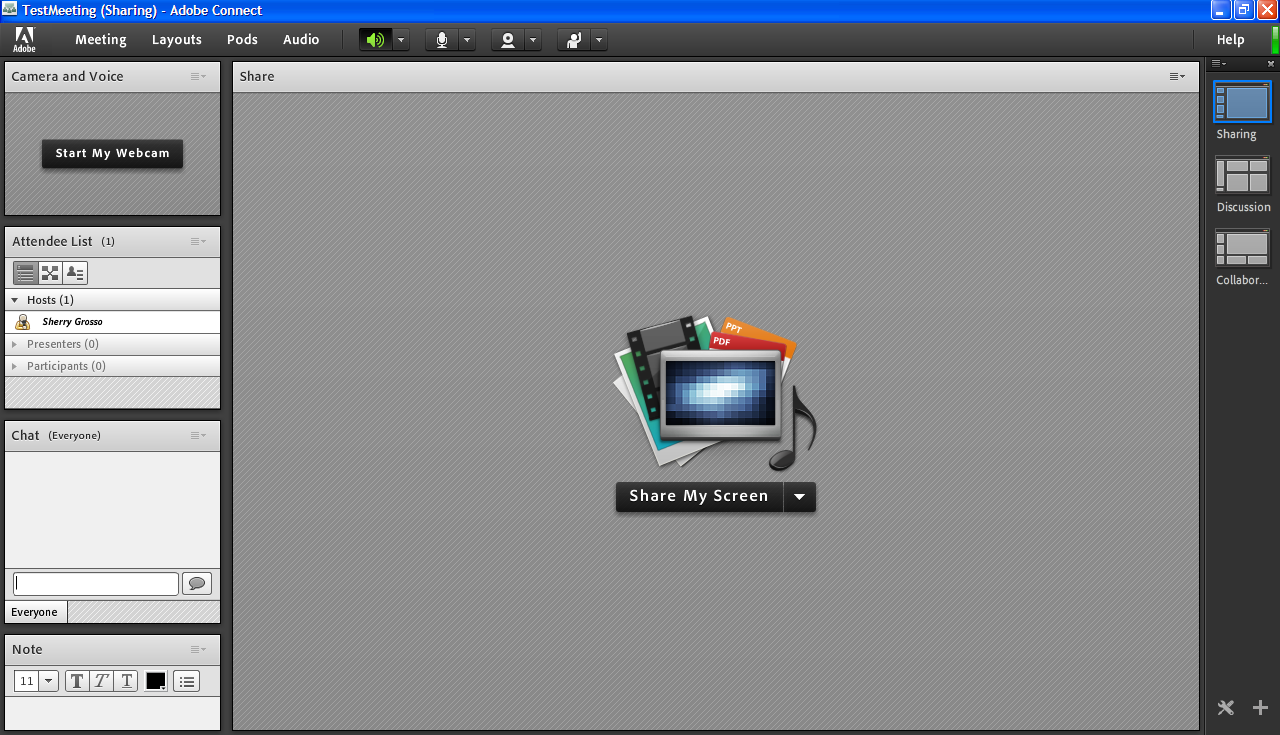 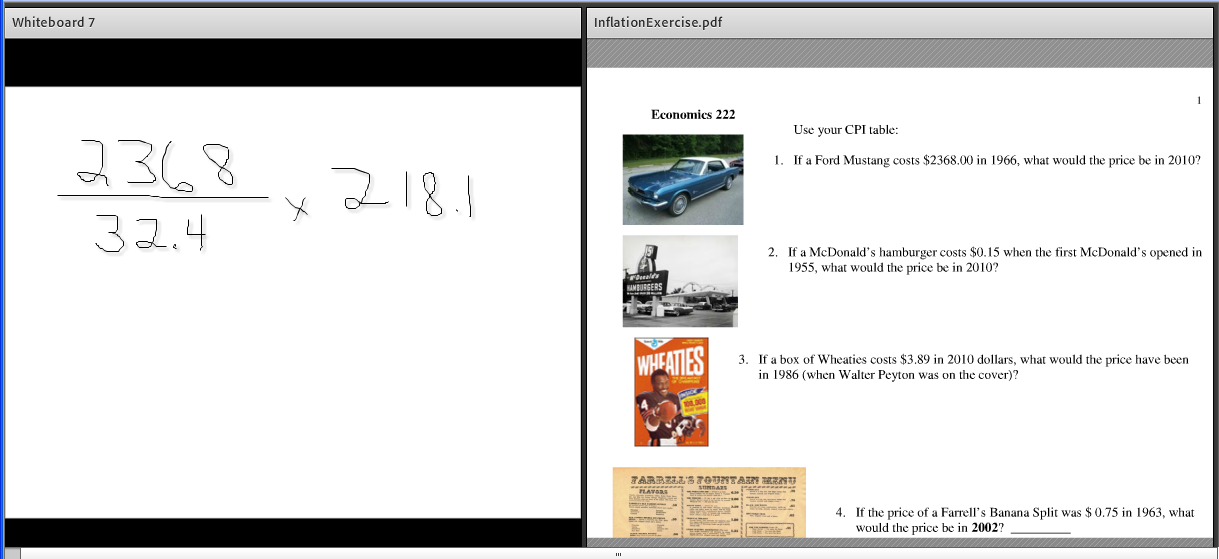 Cooperation
Good Practice Encourages Active Learning
Create “RLO’’s – Reusable Learning Objects
Topics not Chapters
 Monitor student use metrics 
 Use Adaptive Release
 Use student polls and surveys
Good Practice Encourages Active Learning
Use Discussion Assignments
 The whole class or small groups
 Require participation
 Create discussion board prompts that involve interaction
 Avoid asking yes/no questions
 Avoid prompts that are based on purely factual answers
Good Practice Encourages Active Learning
Create posts that ask for reflection, interpretation, problem-solving, analysis
 Create questions that solicit personal experiences and/or opinions
 Create questions that require engagement with other classmates
 Create prompts/questions that require connections to be made between previous and present course material
Good Practice Respects Diverse Talents and Ways of Learning
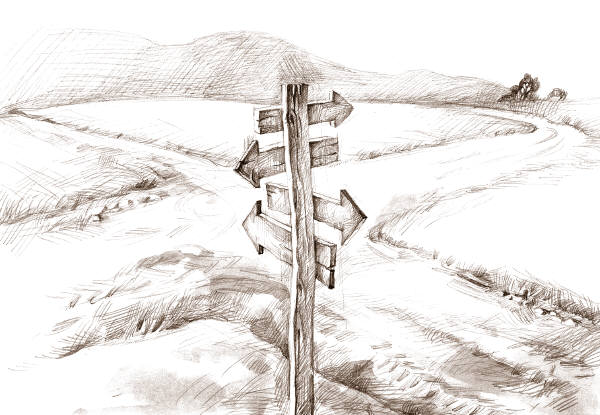 Many roads lead to learning
Good Practice Respects Diverse Talents and Ways of Learning
Vary the presentation of course materials
 Narrated lectures
 Videos
 Readings/articles
 Web links and activities
 Guest speakers
Good Practice Respects Diverse Talents and Ways of Learning
Give students variety and choice in activities and assignments
 Portfolios
 Creative projects
 Case studies
 Interviews
Good Practice Respects Diverse Talents and Ways of Learning
Give students variety and choice in activities and assignments
 Simulations
 Puzzles
 Games
 Reflective Journals
Good Practice Respects Diverse Talents and Ways of Learning
Give students variety and choice in tasks and assignments
 Blogs
 Wikis
 Videos
 Podcasts
 Mind maps
Good Practice Respects Diverse Talents and Ways of Learning
Provide varying degrees of difficulty 
 Provide variety in assessments
 Assignments, quizzes, tests
 Any assignment is a potential assessment
 Provide many grades
Good Practice Respects Diverse Talents and Ways of Learning
Create an atmosphere of tolerance and respect through the content and tone of your course
 Incorporate ADA standards and give information about availability of assistance
Your Successful Course
Be Flexible
 Solicit Feedback
 Be Willing to Make Revisions
 Enjoy!
Sources
My Thanks To:

 Bangert, A. (2004). The Seven Principles of Good Practice: A Framework for Evaluating Online Teaching. Internet and Higher Education, 7, 217-232.
 Chickering, A., & Gamson, Z. (1987). Seven principles of good practice in undergraduate education. AAHE Bulletin, 39, 3-7
 Chickering, A., & Reisser, L. (1993). Education and identity. San Francisco: Jossey-Bass.
 Crews, T. B. (2011). Guide for  Peer Reviewers of Online Courses. University of South Carolina College of Hospitality, Retail and Sport Management internal document. 
 Graham, C., Cagiltay, K., Lim, B., Craner, J. & Duffy, T. (2001). “Seven Principles of Effective Teaching: A Practical Lens for Evaluating Online Courses”. Technology Source 30. 
 Quality Matters: 
http://www.qmprogram.org
 USC Center for Teaching Excellence:
http://www.sc.edu/cte
 Dr. Aisha Haynes, Instructional Designer, University of South Carolina Center for Teaching Excellence
 Mike Brown, Instructional Designer, University of South Carolina Center for Teaching Excellence
 Dr. Tena Crews, University of South Carolina and Stealth Consulting
 Renee Shafer, Instructional Designer, University of South Carolina University Technology Services